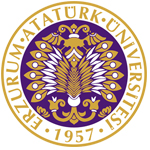 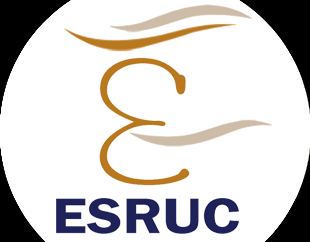 2nd  EURASIAN SILK ROAD 
UNIVERSITIES CONVENTION
3-6June 2011
Developing a Robust Research Culture in Malaysia – a Case for UPM
Mohd Saleh Jaafar
Deputy Vice Chancellor for Research and Innovation
tncpi@putra.upm.edu.my
C O N T E N T
About UPM
Malaysian Research Assessment Instrument (MyRA)
UPM Strategic Initiatives
Proposed Networking
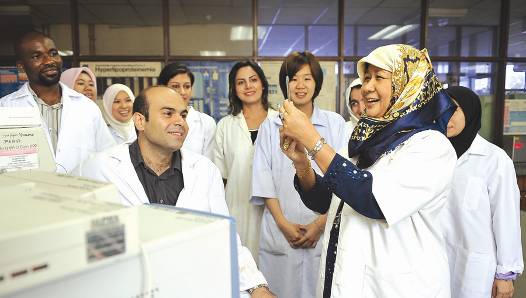 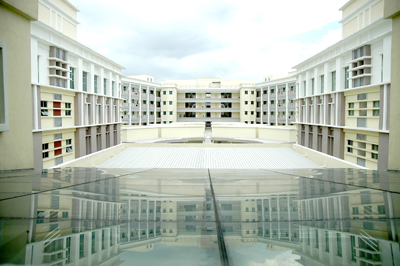 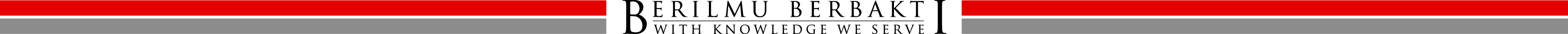 UPM
in the
World Map
Malaysia
UPM location:
30 minutes from Kuala Lumpur International Airport 
30 Minutes from Kuala Lumpur City Center
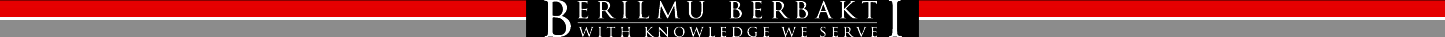 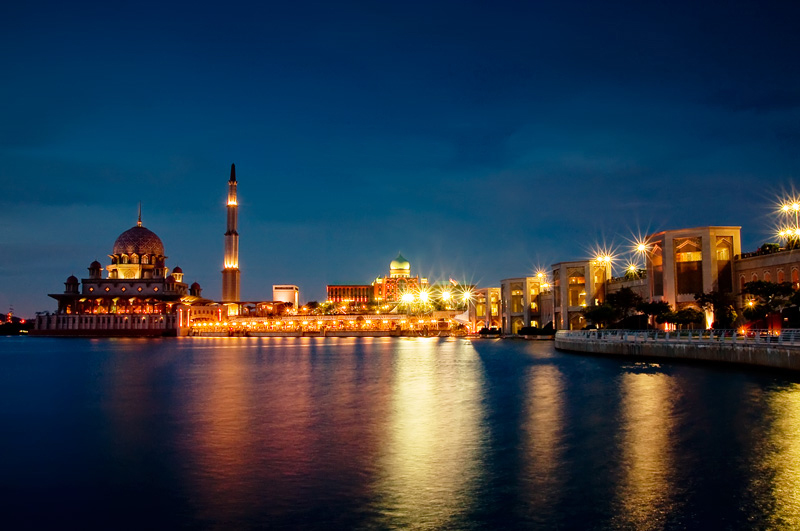 Nearest Place of Interest
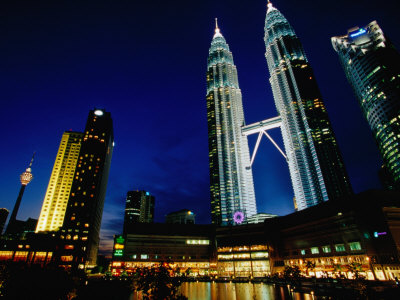 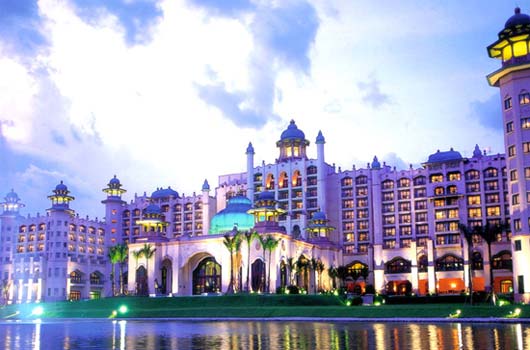 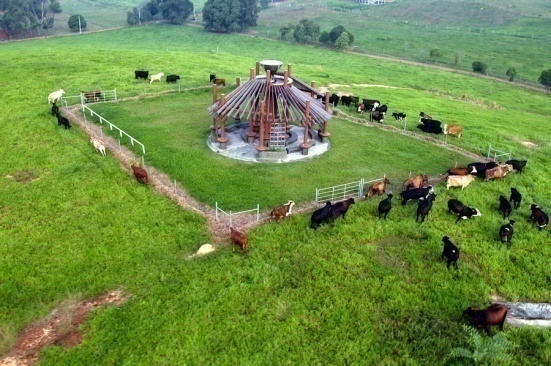 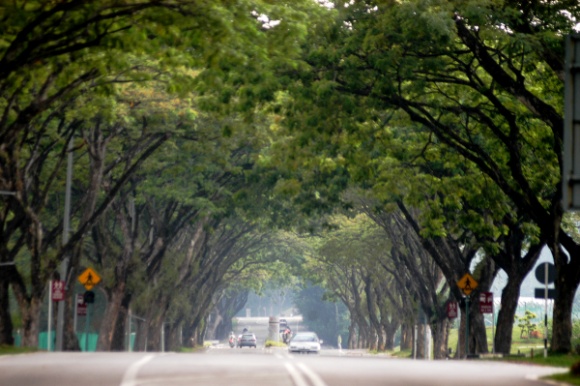 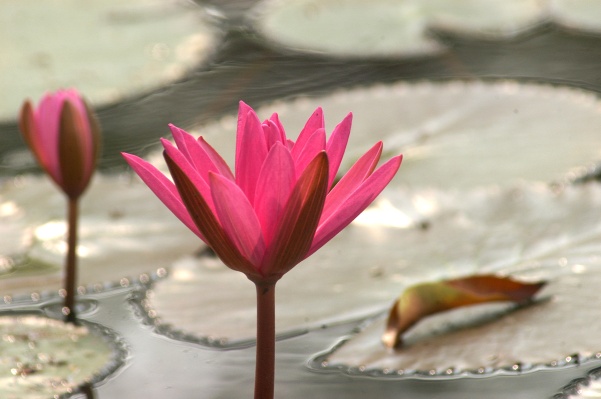 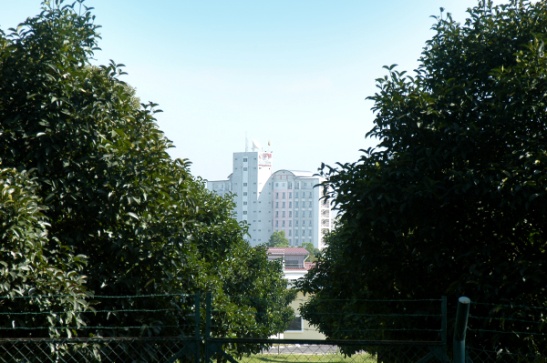 University Agricultural Park
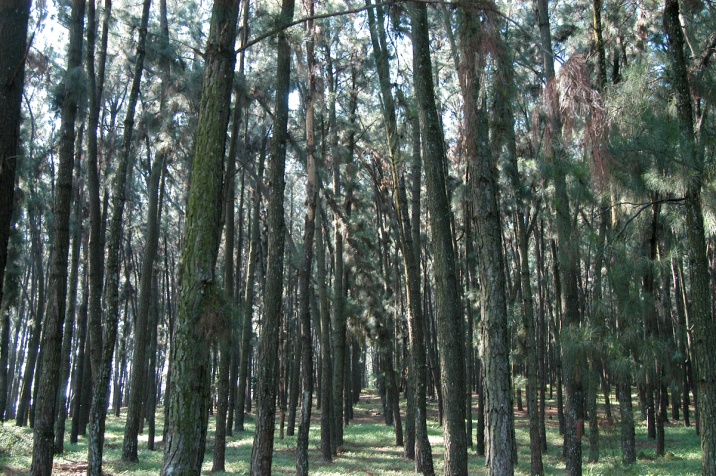 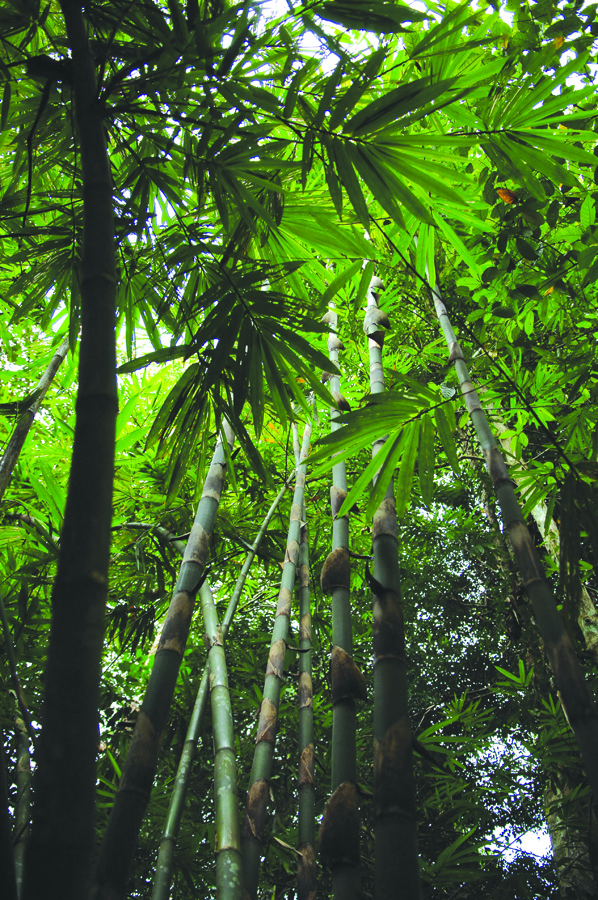 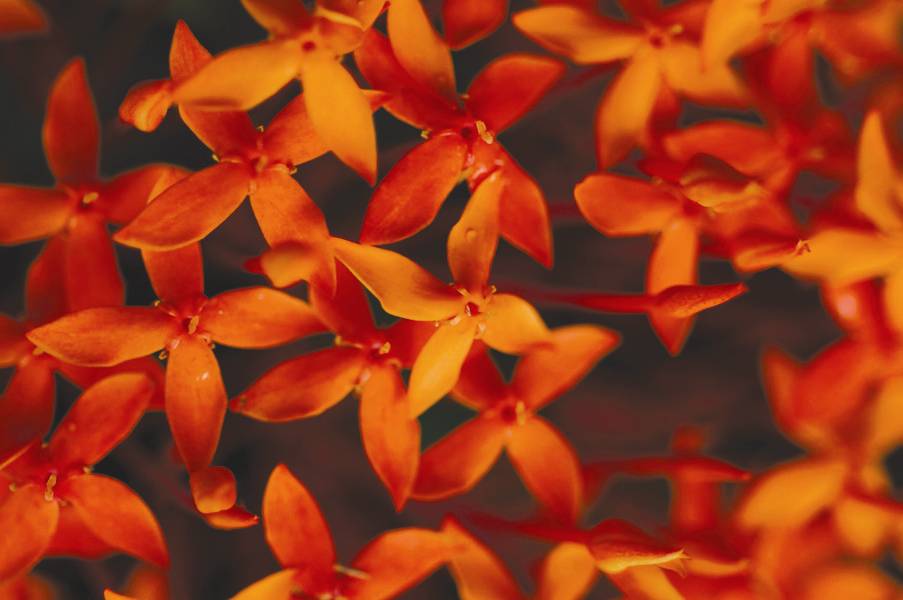 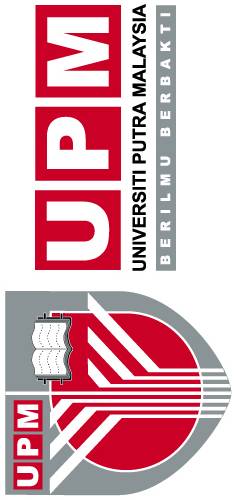 Organizational Structure
VICE CHANCELLOR
DEPUTY VICE CHANCELLOR
Academic & International
DEPUTY VICE CHANCELLOR
Research & Innovation
DEPUTY VICE CHANCELLOR
Student Affairs 
& Alumni
DEPUTY VICE CHANCELLOR
Industry & Community Relations
REGISTRAR
BURSAR
CHIEF 
LIBRARIAN
FACULTY / INSTITUTE / SCHOOL / ACADEMY / CENTRE / DEPARTMENT / BRANCH CAMPUS
< BACK
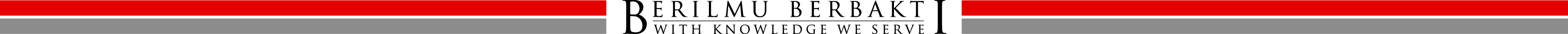 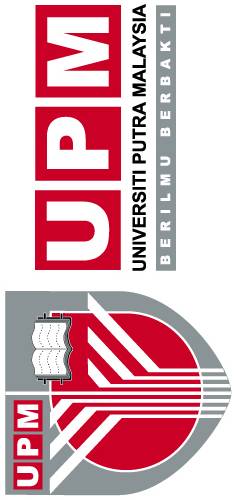 UPM Quick Facts
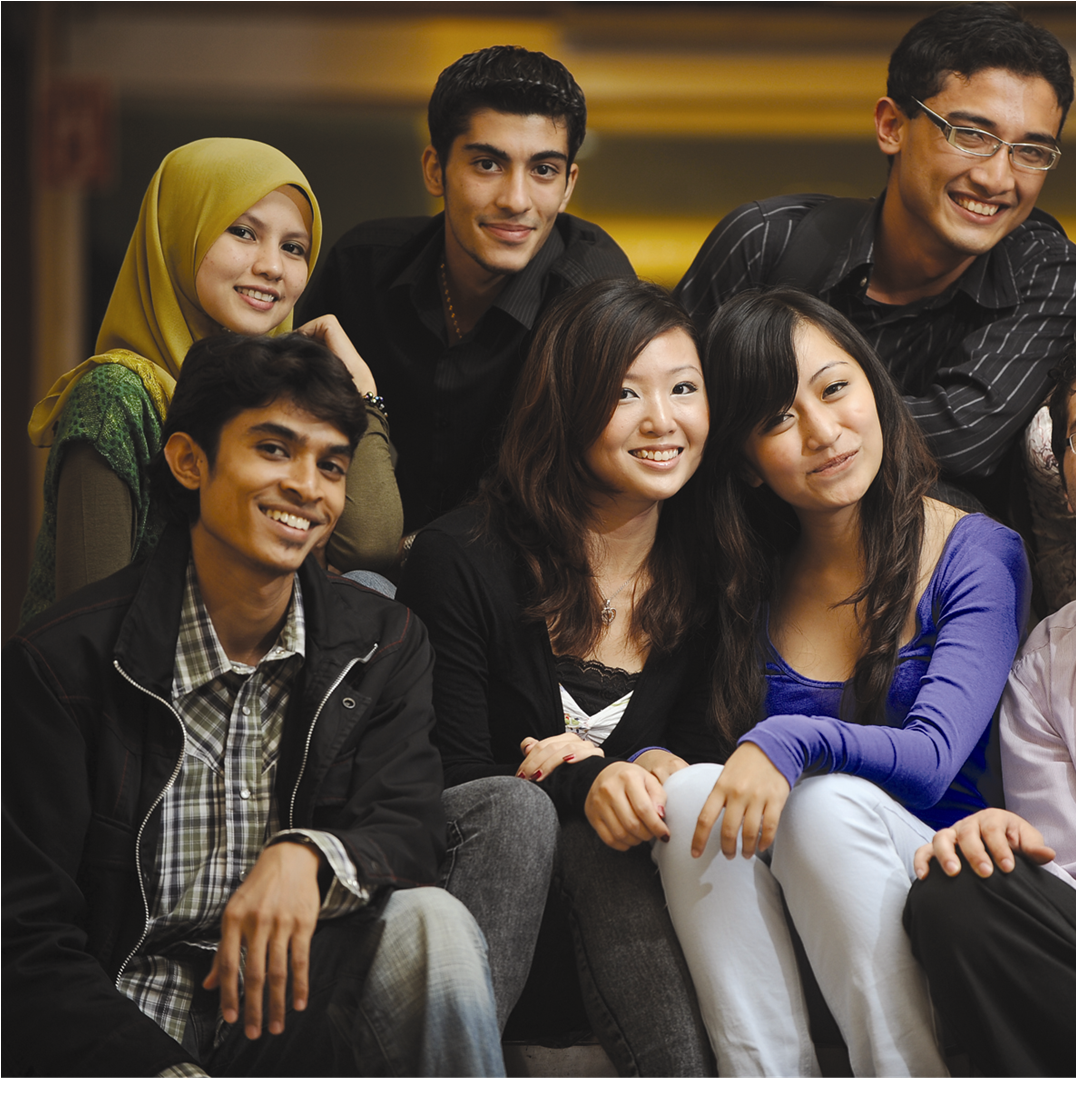 Facts & Figures
Campus Size
As of April 2011
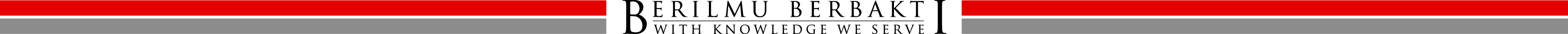 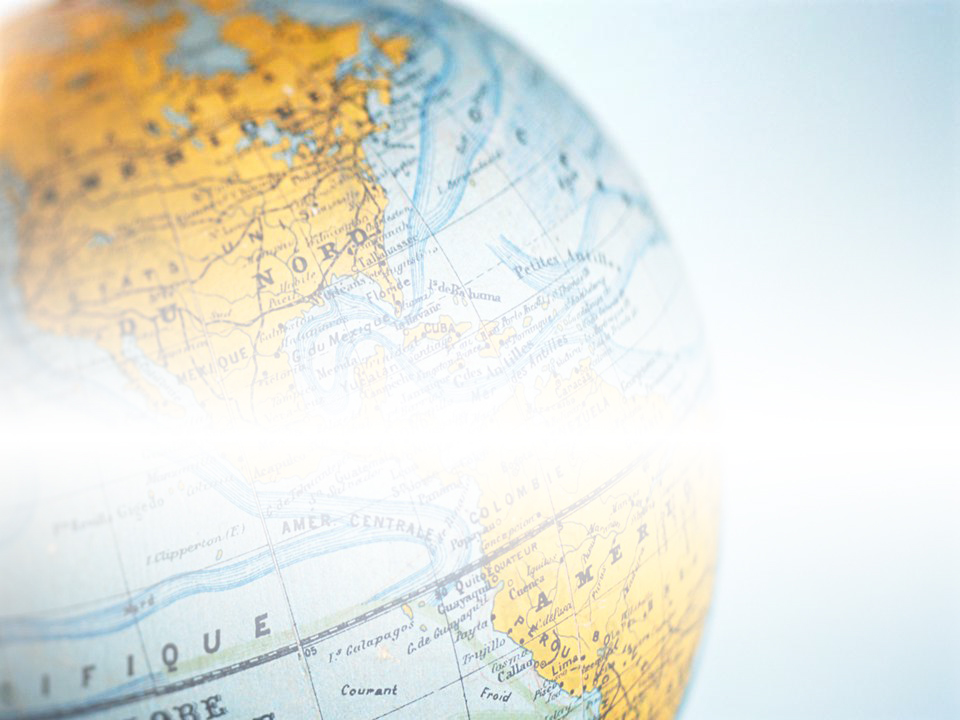 Students from more than 60 countries
Algeria	Brunei	Canada	Egypt	Pakistan       Sierra Leone	Japan

         France      Ghana         Iran     Colombia      Thailand	 Nigeria        Myanmar
Korea	Malawi	Morocco	   Nepal	 Oman	    Philippines	 Turkey	Sweden 
         United States	           Vietnam             Yemen           Zimbabwe	       Bahrain
Cameroon      Ethiopia      Fiji Island              Germany	 India	      Laos Jordan 
Uzbekistan  Kenya       Maldives	  Namibia	          Palestine        Mongolia	
Singapore       Tanzania          Malaysia        Uganda	        Venezuela        Syria      Botswana       China	Gambia              Indonesia	      Libya  Mauritius	       Saudi Arabia           Sudan              Bangladesh	  Cambodia  Iraq             Mauritania     Cote D’Ivoire       Somalia     Sri Lanka
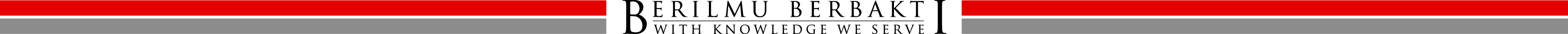 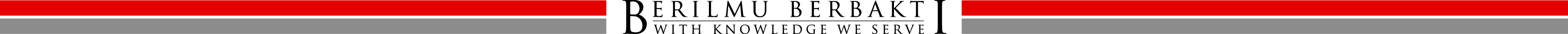 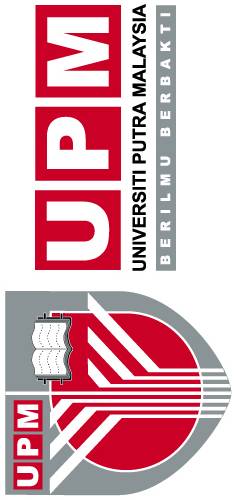 PROGRAMMES OFFERED
16 Faculties, 2 Schools, 
& 9 Institutes offering:
School of Graduate Studies
  Graduate School of 
    Management

 Institute of Bioscience
 Institute of Advance 
   Technology
 Institute of Gerontology
 Institute of Mathematical 
   Research
 Halal Product Research 
   Institute
 Institute of Agricultural and 
   Food Policy Studies
 Institute of Tropical 
   Forestry & Forest Product
 Institute for Social Sciences 
   Studies
 Institute of Tropical 
   Agriculture
Faculty of Agriculture
  Faculty of Forestry
  Faculty of Veterinary Medicine
  Faculty of Economics & 
    Management
  Faculty of Engineering 
  Faculty of Educational Studies
  Faculty of Science
  Faculty of Food Science & 
   Technology
  Faculty of Human Ecology
  Faculty of Modern Languages & 
   Communication
  Faculty of Design & Architecture
  Faculty of Computer Science & 
   Information Technology
  Faculty of Biotechnology & 
   Biomolecular Sciences
  Faculty of Environmental 
    Studies
  Faculty of Agriculture & Food 
   Science (Bintulu Campus)
7 Diploma programmes
55 Bachelor programmes
43 Master programs by Course Work
More than 250 fields of study -Master and PhD by Thesis
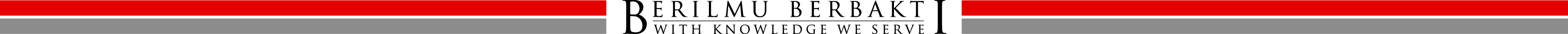 MoU/MoA by Continents (Active)
Total of 90 MoU active until March 2011
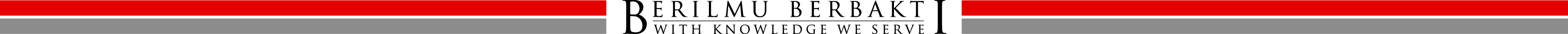 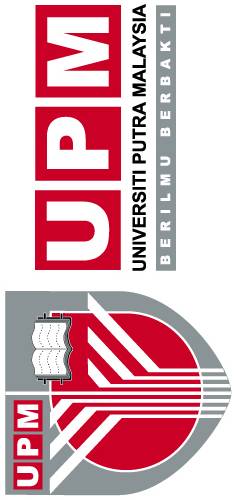 INTERNATIONAL  PARTNERSHIP
Co-Organizing 
Academic Activities 
(Conferences/Symposium/
Workshop and etc)
Curriculum 
Development
Students Attachment/ 
Students Exchange
Publication of 
Articles and Books
`Win-Win’
Projects
Staff Attachment/ 
Staff Exchange
Assessors/ Academic 
Advisor for 
Undergraduate 
Programmes
External Examiners 
for Postgraduate 
Studies
Joint Research 
Projects
Innovation & 
Commercialization 
Activities
Joint 
Postgraduate 
Supervision
Seeking for Students Mobility
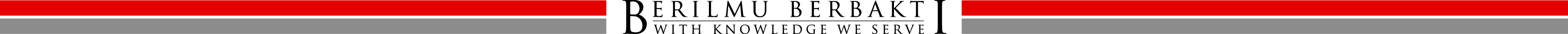 Research Clusters
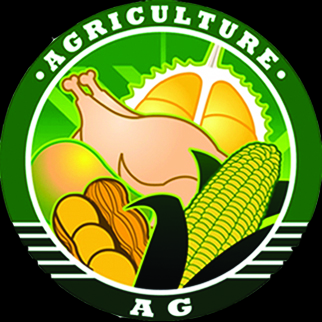 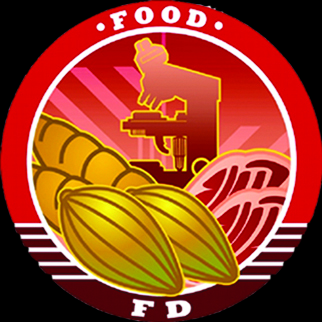 Agriculture
Food
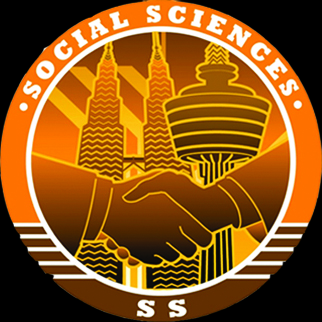 Social
Science
Health
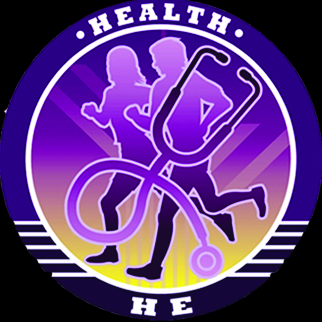 Cluster
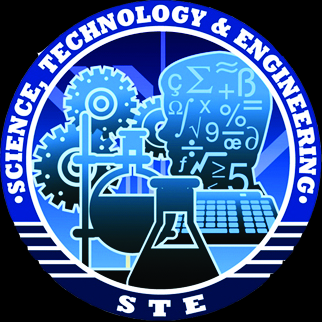 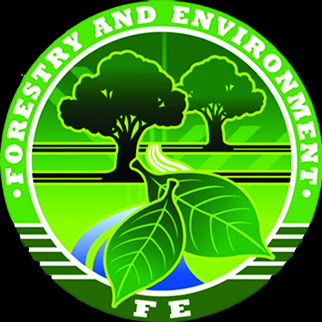 Science,
Technology &
Engineering
Forestry &
Environment
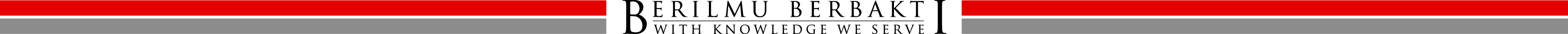 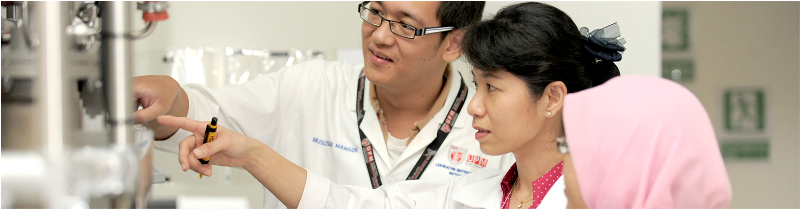 Outcome
Research Output
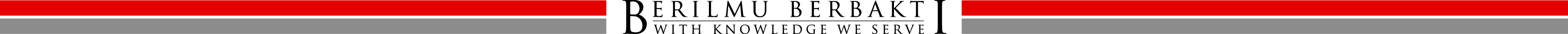 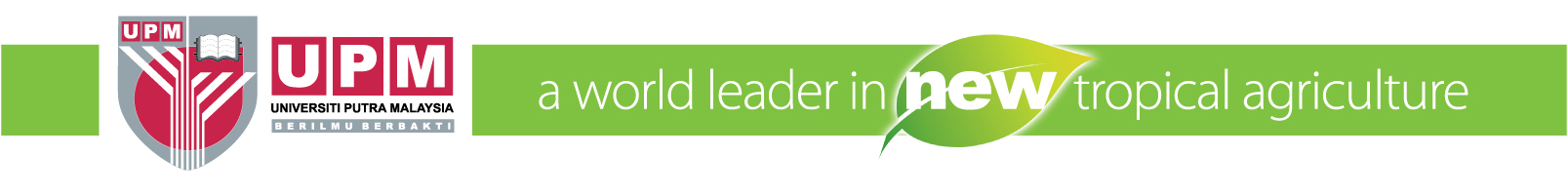 Technology Oriented
Business Driven
Sustainable Development
Environmental Friendly
Robust R&D Culture?..
UPM was awarded a Research University status 
in October 2006 by the Ministry of Higher Education, Malaysia
We are just starting……
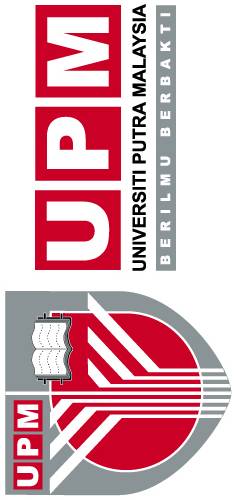 Malaysian Research Assessment
Criteria
Quantity and Quality of Researchers
Quantity and Quality of Research
Quantity and Quality of Post Graduate Students
Income Generated through Consultancies
Innovation and Intellectual Properties
Networking and Linkages
Accredited Facilities
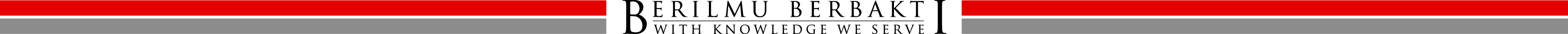 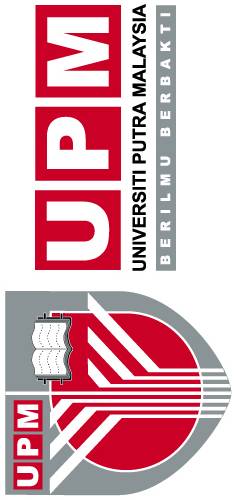 Building Research Culture
Ensure appropriate qualification of academic staff
Providing research grants
Incentives for publications
Incentives for commercialized products
Funds for networking and matching grants
Funds for Graduate students/ Post docs
Upgrade research facilities
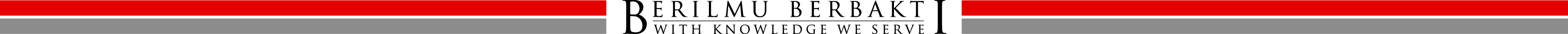 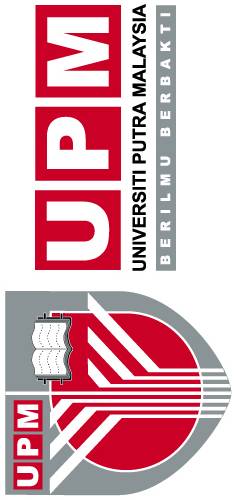 Where do we stand?
Research Grants
Scientist-engineers/million population
8000
6000
Japan
Singapore
4000
Israel
2000
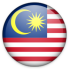 2.5%
3.5%
4.5%
0
1.5%
R&D as % GDP
Source: Elsevier
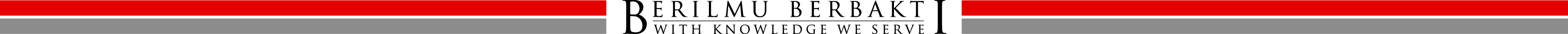 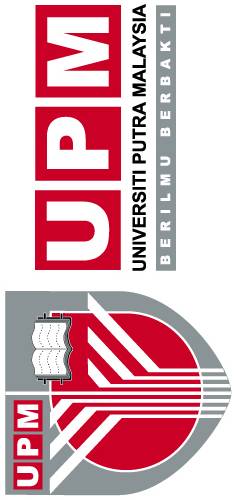 Distinctive & Emerging Competencies
2009
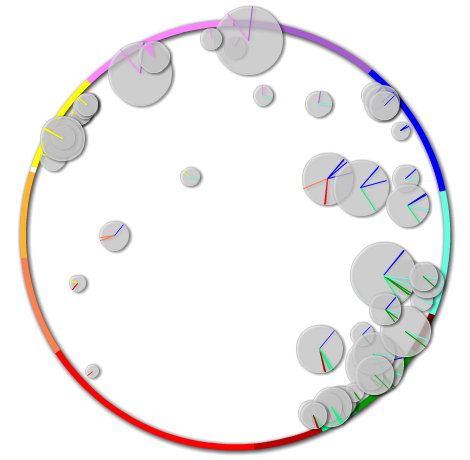 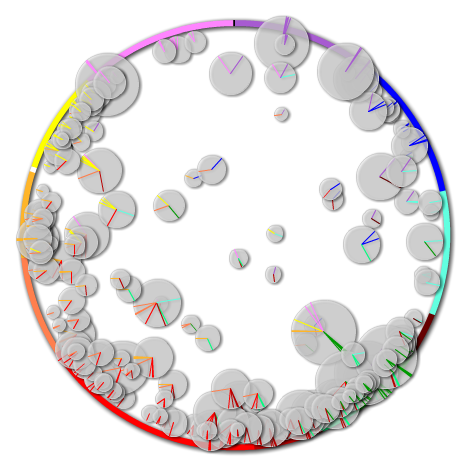 UPM
Cornell
53
COMPETENCIES
205
COMPETENCIES
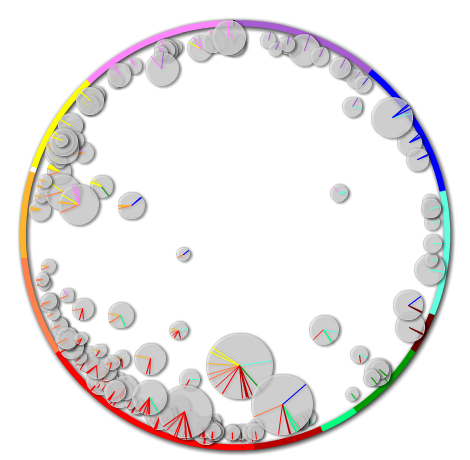 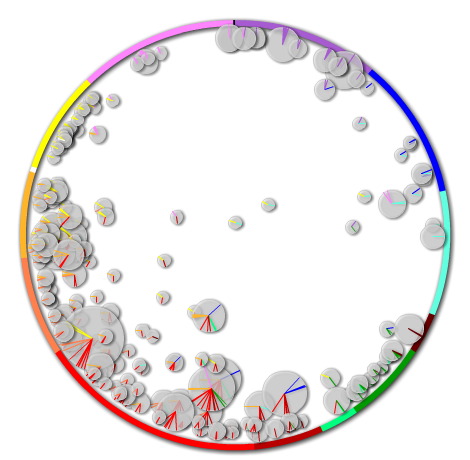 Hong Kong
155
COMPETENCIES
Melbourne
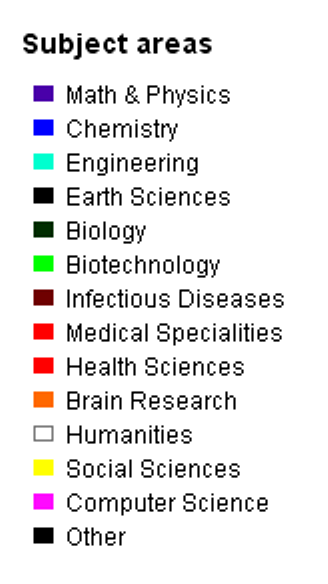 214
COMPETENCIES
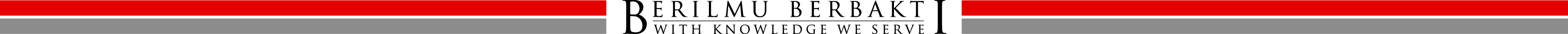 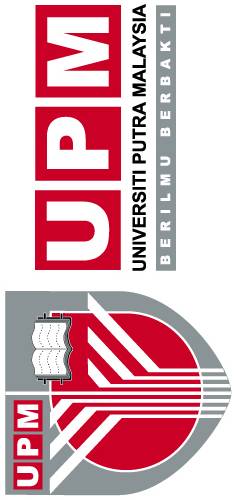 Where do we stand?
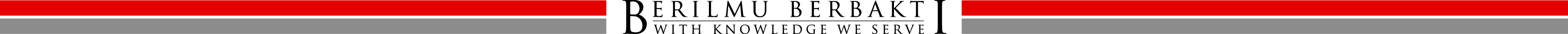 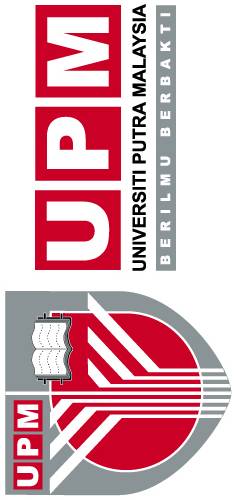 Percentage Increase in R&D
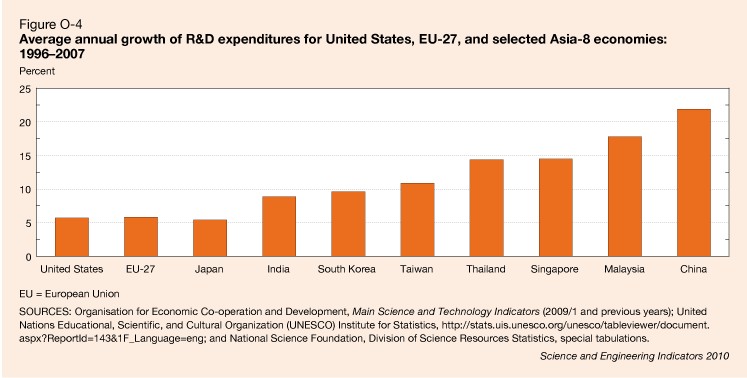 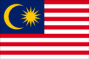 USA
India
Malaysia
China
Source: National Science Foundation
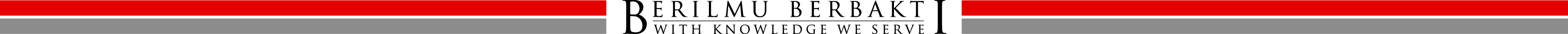 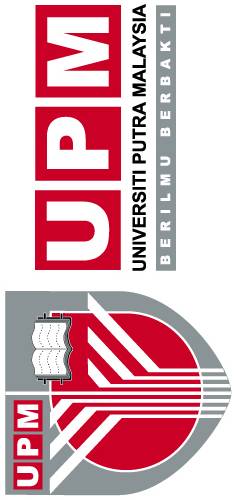 Increase in Publication (1957-2009)
Bright Future?
Increase in research grants
Exponential increase in publications
Qualified researchers >85% with PhD
Support for multidisciplinary and multi-institutional research
9,9601
(scopus data1957-2010)
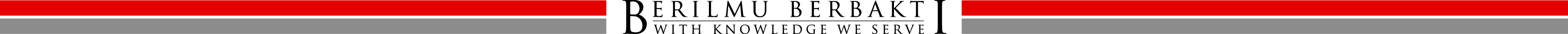 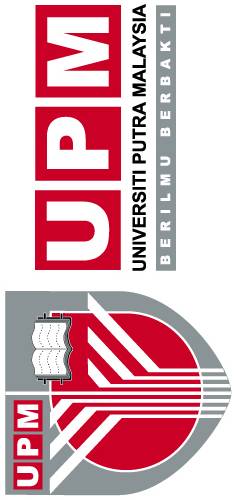 Comparisons
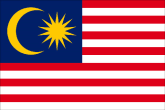 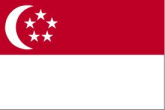 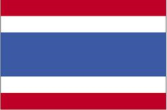 Projection
(scopus data1957-2010)
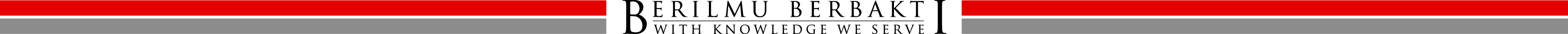 QUESTION MARK
HIGH GROWTH AREA
LOW MARKET SHARE
STAR

HIGH GROWTH AREA
HIGH MARKET SHARE
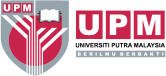 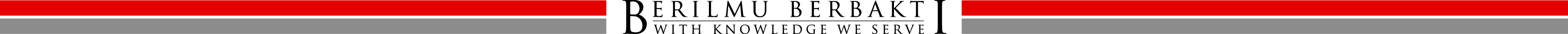 UPM Global Scival Spotlight
DOG

LOW GROWTH AREA
LOW MARKET SHARE
BLUE OCEAN

LOW GROWTH AREA
HIGH MARKET SHARE
Visualization Matrix for UPM 2009
MOST in Blue Ocean and STAR region
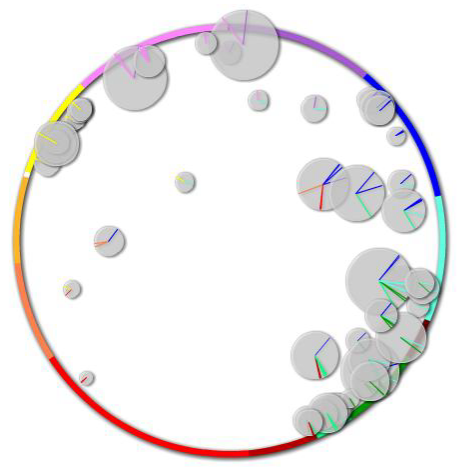 EC29
DC5
EC21
EC51
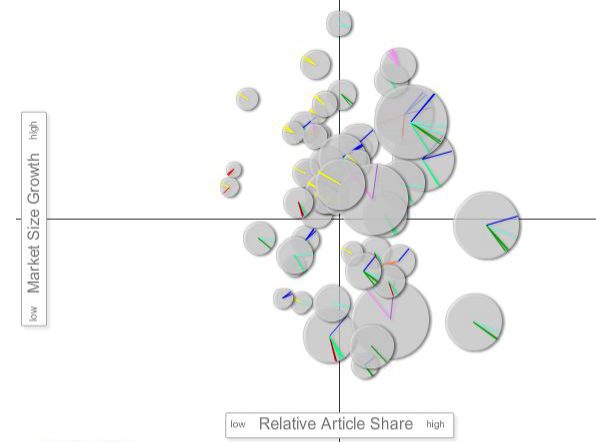 EC27
EC40
EC45
EC19
DC13
EC14
EC24
EC36
EC25
EC48
EC39
EC28
EC48
DC2
EC47
EC35
EC38
EC43
DC6
EC22
DC7
DC13
DC11
DC12
EC32
EC49
EC48
DC9
EC32
DC17
EC20
DC1
EC10
EC33
DC 10
EC 43
DC16
EC16
EC30
EC50
DC5
EC20
EC41
EC8
DC8
EC30
EC15
EC31
EC53
EC33
EC42
DC9
EC41
EC52
EC34
EC49
EC18
10 distinctive competencies and 43 emerging competencies (highest in Malaysia)
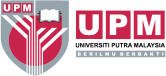 UPM STRATEGY MAP
Customer/Stakeholder’s Expectation
Research  Competitiveness (Quality & Quantity)
Research Commercialization  
- Products &Technology Know How Licensing , Techno-preneur
Excellent Extension, Consultation and Employment
PROJECTS & INITIATIVES
PUTRA Science Park – Incubation center
Strategic International and Industry Alliances
Acquiring/  Establishing Teaching Hospital
High-end and accredited facilities
Learning & Growth
HR Development, Selection, Deployment
Intellectual & Collaborative Culture
Financial
Financial Resources Optimization & Autonomy
Government Funds
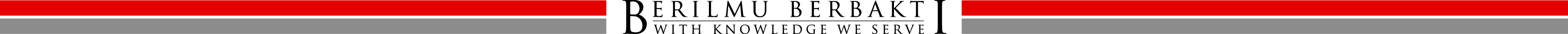 Innovative Workforce
Innovation Led Economy
Enhanced Quality of Life
Off-Shore Research and Development Centers
Strengthening R&I and Services HICoE
Inter-disciplinary Research  in Niche Clusters
Talent Management – 100 Top Scholars
Acquire and train R&D support personnel
MyPutra Cockpit
Governance and devolution of power
Value Management
UPM-Private Funding Initiatives
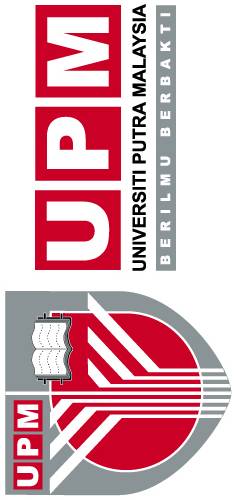 UPM Research Road Map 2011-2015
To be University of International Repute
Laying the Foundation
Strengthening phase
Attaining excellence
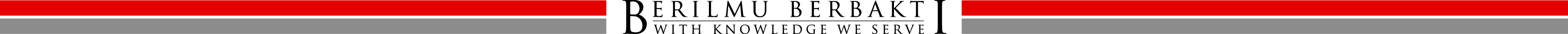 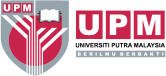 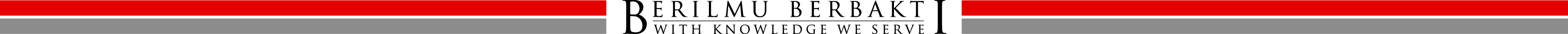 Examples of High Impact Projects
Integrated Solution for National Food Security
Halal Innovation and Certification/ Service Center
Pre-clinical Animal Testing Center
Aerospace Manufacturing and Innovation Center
Green Technology and Innovation Center
Super Critical Fluid Extraction (SEFE) Center
Medical Imaging and Diagnostic Center
Science Park and Center for Technopreneur 
Teaching Hospital
Marine Science Center
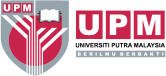 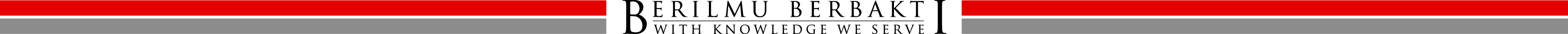 Opportunities for Networking
Visiting researchers/ scholars
Students / Post Docs recruitment
Joint supervision for research students
Matching research grants
Commercializing IPs
Other Opportunities
Undergraduate summer programs
Credit transfer programs  (Malaysia is a WA member country)
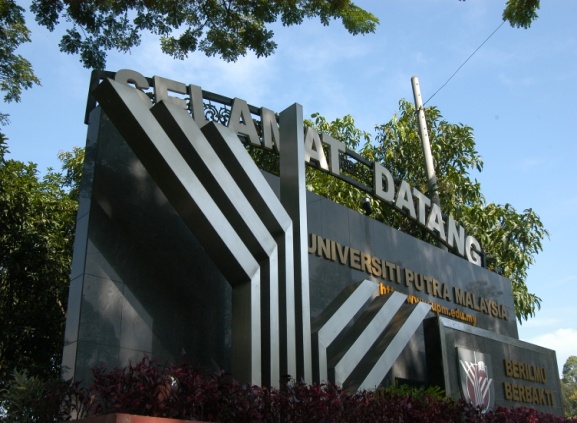 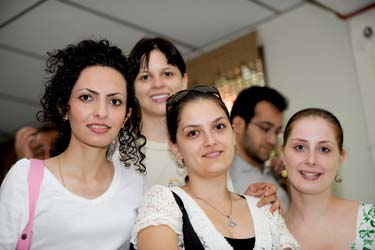 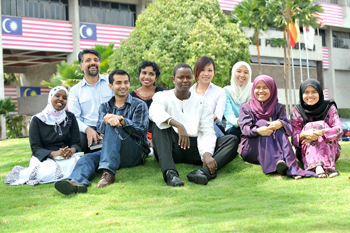 Thank You
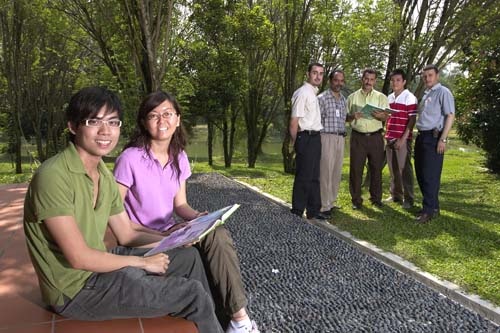 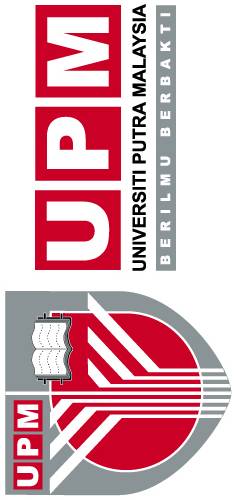 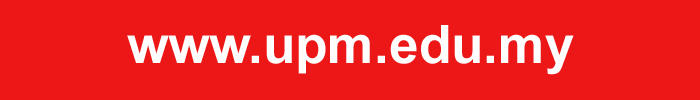 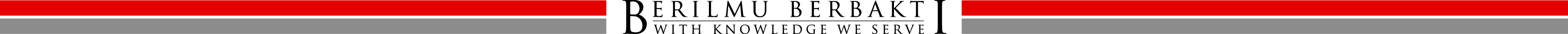